LES JE DOMOV ZVÍŘAT A ROSTLIN
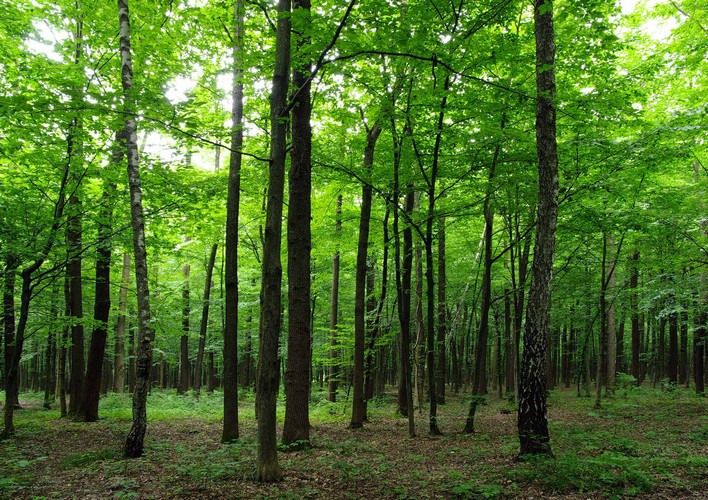 MRAVENEC
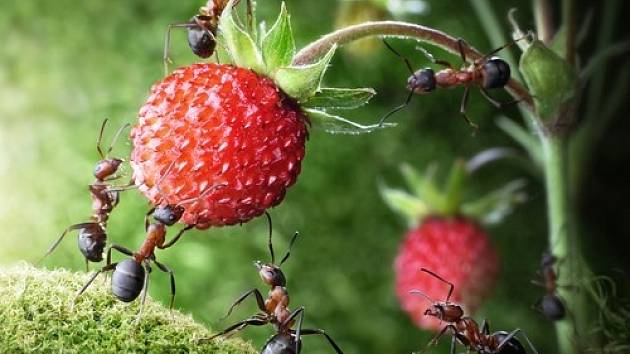 ´mravenec se dorůstá 2-3 mm
mravenec  Žije v mraveništi
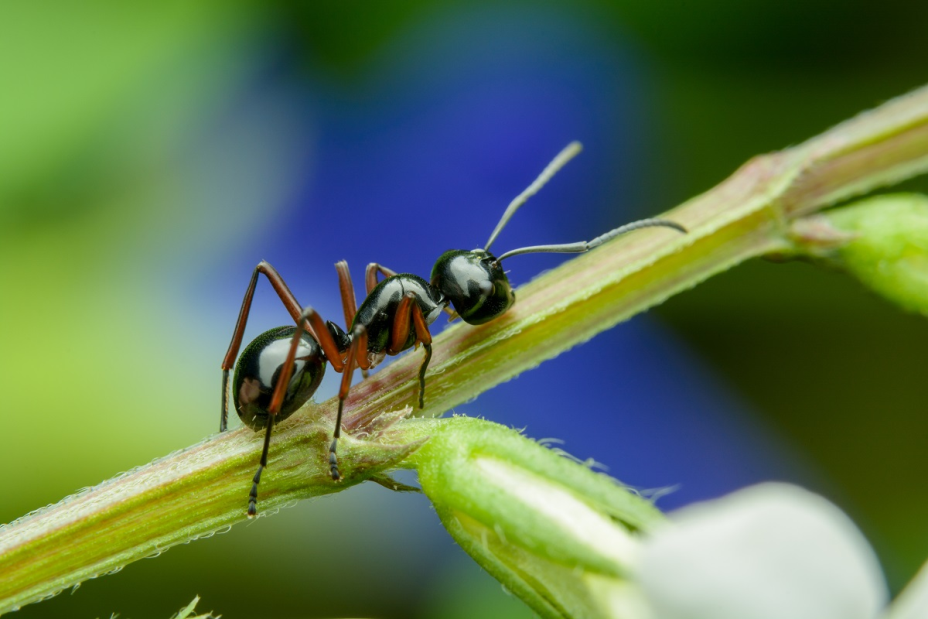 VEVERKA
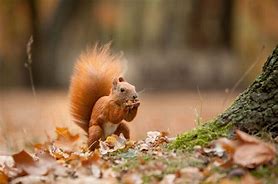 Dosahuje hmotnosti mezi 250 až 340 g
  Dorůstá se  19až23 cm
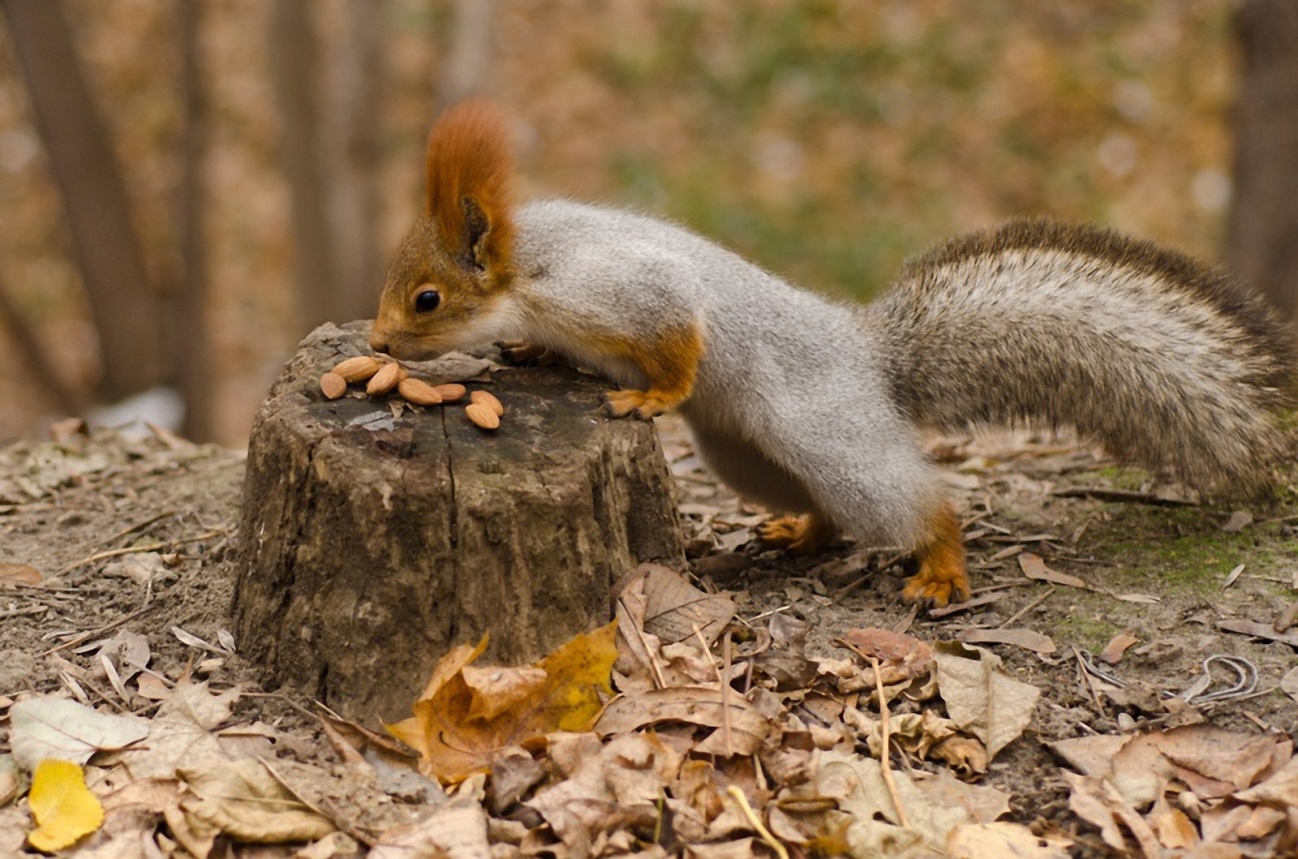 MOCHOMŮRKA ČERVENÁ
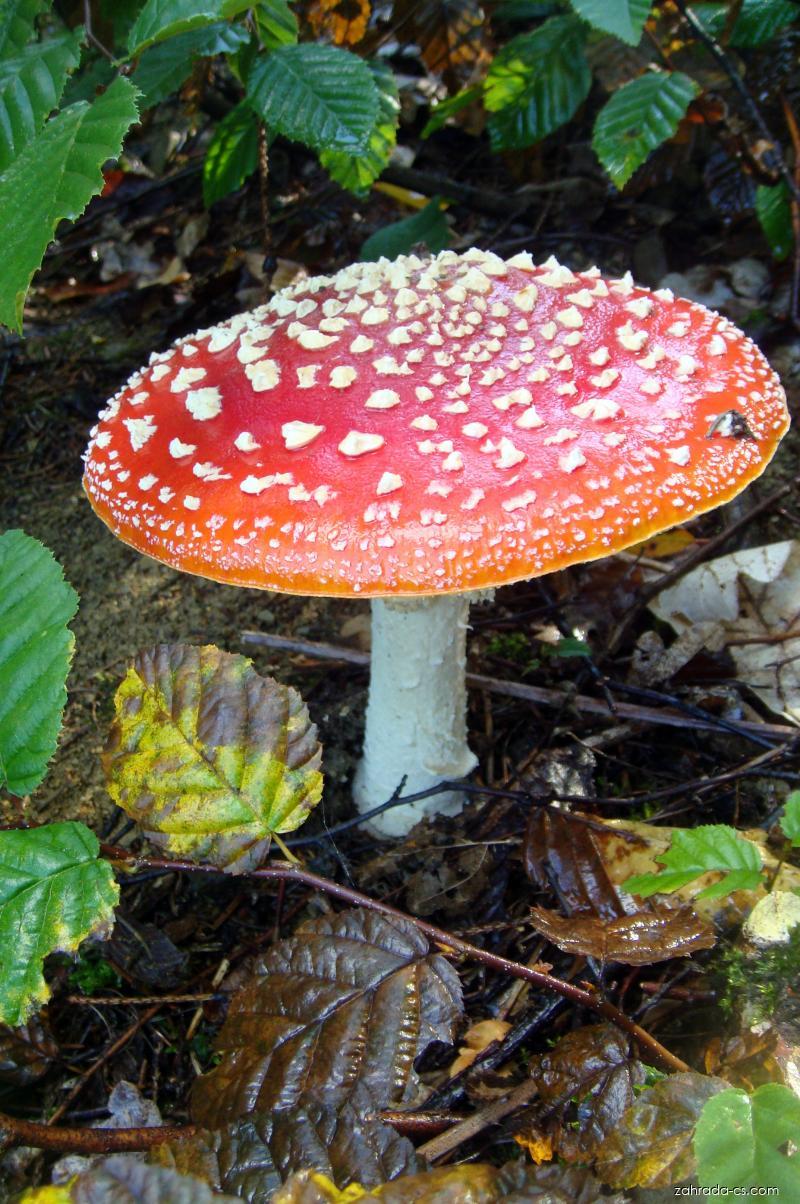 Klobouk muže mít průměr 8 až 20
 je jedovatá houba
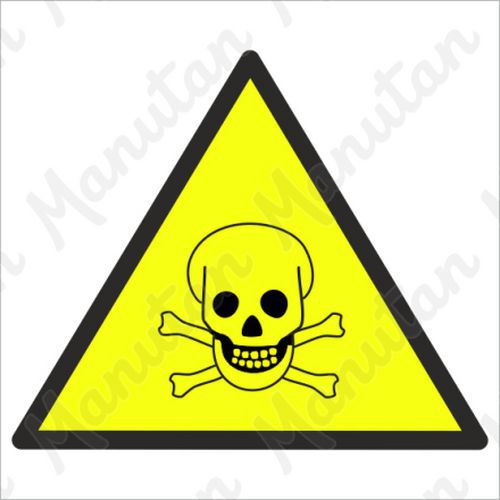